IAQ
Roger Yannett
Carrier West / Lohmiller & Co.
720-519-7022
ryannett@Carrierwest.com
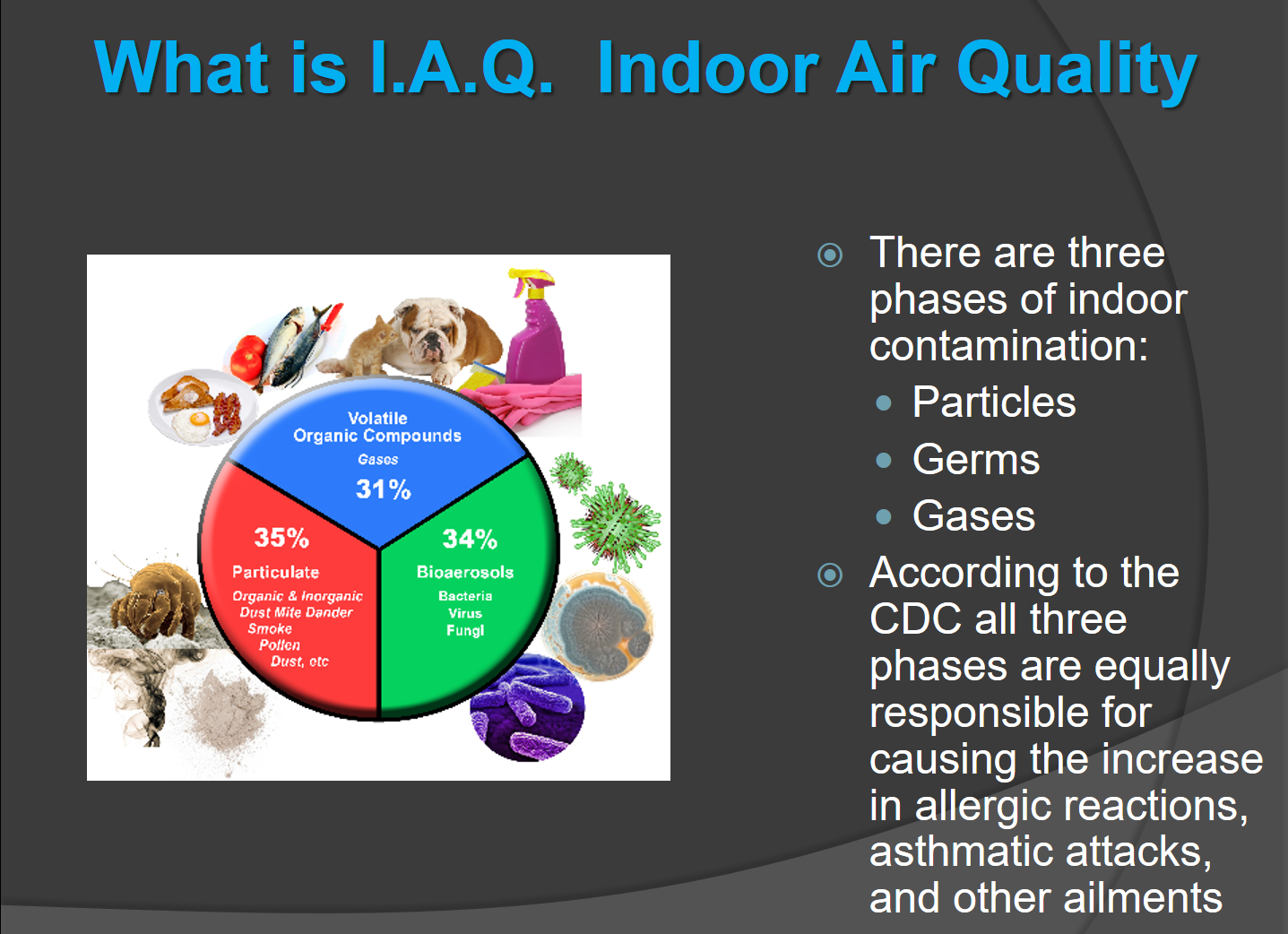